La chanson de Roland, le manuscrit d’Oxford
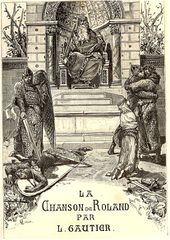 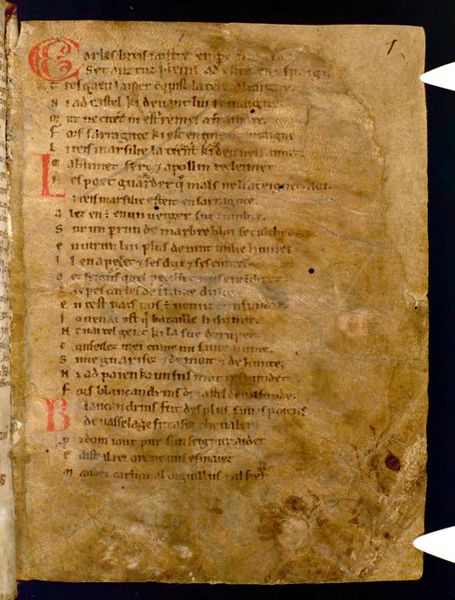 Facsimilés
Manuscrit d’Oxford (XIIe siècle ?)
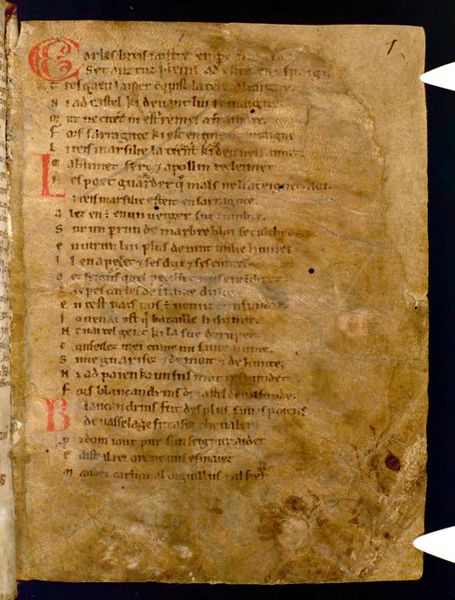 72 feuillets
Recto-verso
Page 
feuillet
Page 
Du livre
28 ?
Couplets
(Laisses)
Page
Laisse
Page
Laisse
4202 vers
Problème :
Les éditions critiques et traductions n’ont pas le même découpage des laisses
Paragraphe 2021, Ducloy
1
Des incohérences
Souvent des erreurs ou approximations du copiste
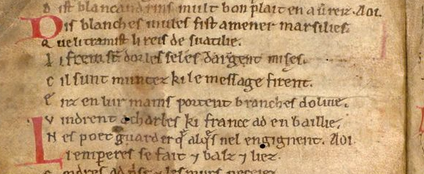 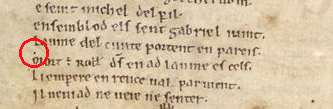 L’accident du vers 2242
Le scribe s’est trompé de page !!!
Sur un vers facile à analyser
40
recto
33
verso
Mors est Turpins, li guerreiers Carlun.
Paragraphe 2021, Ducloy
2
La Chanson de RolandDes transcriptions, des traductions (centaines)
Francisque Michel (1837)
Première transcription
(Manuscrit d’Oxford)
Léon Gautier
Edition populaire
1881
Francisque Michel (1869)
Annoté par Paul Meyer
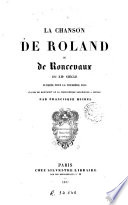 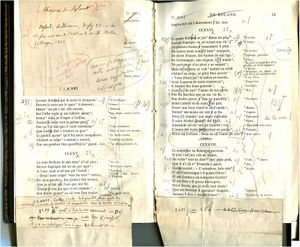 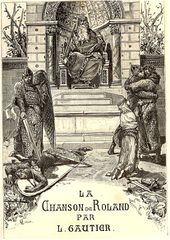 Paragraphe 2021, Ducloy
3
Vulgarisation et contraintes pédagogiques
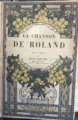 Réédition d’une édition dite populaire de Léon Gautier
Une partie poème 
avec uniquement la traduction accompagnée de notes
Certaines notes sont de véritables articles (qui deviennent des pages wiki)
Qui contient 321 laisses (au lieu de 293 dans son édition critique)
Il complète la manuscrit d’Oxford par des laisses 
venant… d’autres manuscrits !!!
Des parties pédagogiques (Introduction historique…)
Qui citent de nombreux manuscrits
Parmi une trentaine de Chansons de Geste
Pour des lecteurs du XIXème siècle
Qui demande un renforcement encyclopédique
Paragraphe 2021, Ducloy
4
La chanson de Roland, des manuscrits
Point de départ : inconnu, nombreuses hypothèses,
Manuscrit de Venise
XIIIe siècle
6000 vers
419 couplets
Manuscrit de Paris
XIIIe siècle, incomplet
6828 vers / 275 laisses
Manuscrit d’Oxford (XIIe siècle ?)
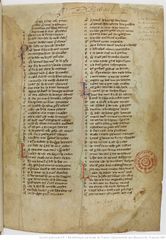 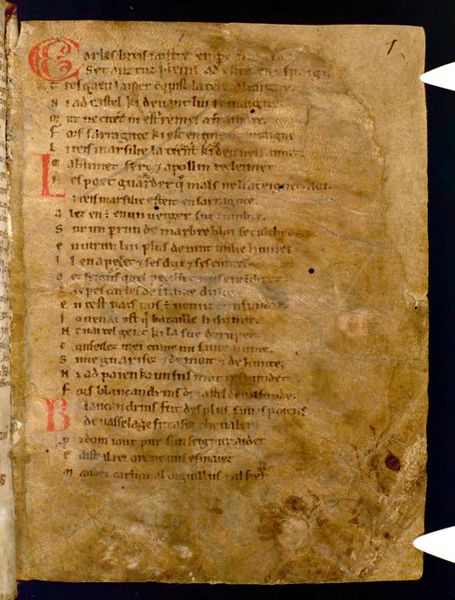 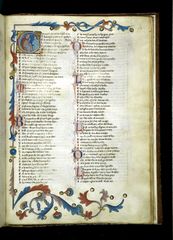 72 feuillets
Recto-verso
28?
Couplets
(Laisses)
Châteauroux
Cambridge
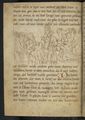 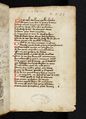 En allemand
Curé Konrad
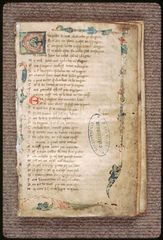 4202 vers
Humanités numérique Nancy 2002
La Chanson de Rolandun gigantesque hypertexte
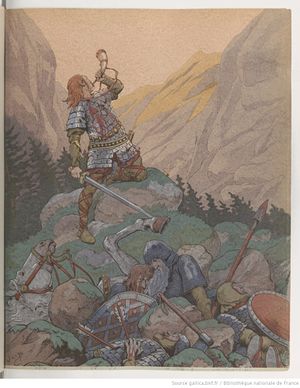 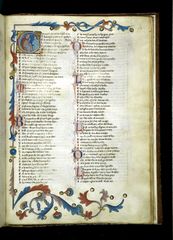 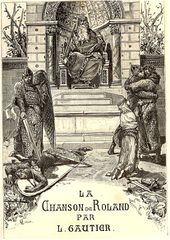 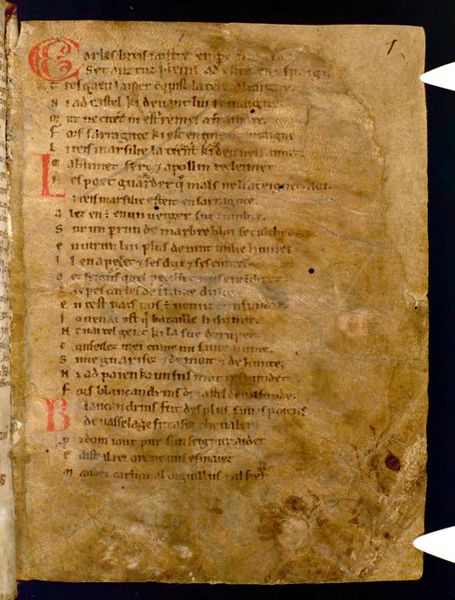 Feuillet
Laisse
Vers
F.
L.
V.
Chapitres
Pages
L.
V.
Notes
Mouvements
Partitions
V.
Mots
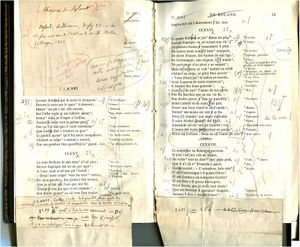 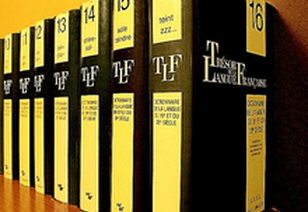 Encyclopédie
De la Chanson de Roland
6
Paragraphe 2021, Ducloy
Des besoins et usages

Ecole des chartes :
Enseignants chercheurs
Elèves de 1ère année
Lycées et collèges
Enseignants, élèves
Chorales, orchestres
Chefs, choristes
Chercheurs :
Philologie
Histoire, Archéologie
Linguistique
Musicologie
Praticiens :
Bibliothécaires
Archivistes
Editeurs
etc
Des sources numérisables

Manuscrits en vieux français
En latin, en Allemand
En arabe
Images, animation 3 D
Editions critiques
Traductions
Articles scientifiques
Revues, colloques
Compositions musicales
Chansons, opéras…
Romans, poésies
Dictionnaires (TLF…)
Ontologies 
Wikidata, Pactols
etc
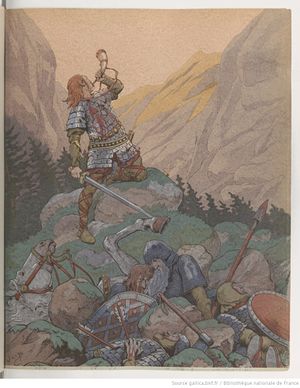 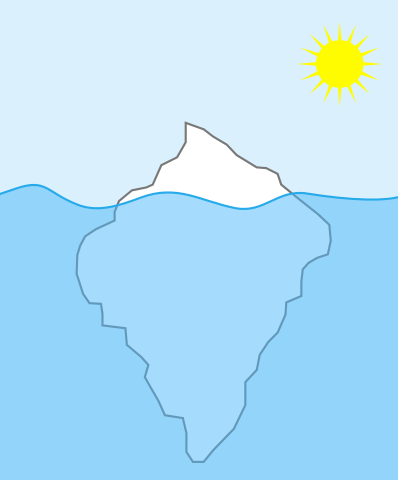 Légendes
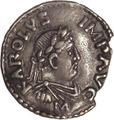 Objets
Paragraphe 2021, Ducloy
7
Bilan, quelques chiffres
WICRI (10 ans) environ 150 wikis (dont CIDE H2PTM)
100.000 pages dont 30.000 significatives
150 serveurs d’explorations (400.000 documents ISTEX + PubMed + …)
Wicri/Chanson de Roland (16 mois)
7.383 pages, dont 2.524 significatives, 32.900 items sémantiques
Premiers ouvrages (squelette / contenu / présentation) :
Chanson de Roland par F. Michel, annotée Paul Meyer (100% / 100% / 50%)
Roman de Roncevaux par F. Michel, annotée Paul Meyer (100% / 5% / 5%)
Chanson de Roland, édition populaire de Léon Gautier 1895 (100% / 100% /50%)
Manuscrit d’Oxford (100% / 30% / 20%)
Manuscrit de Paris (100% / 20% / 10%)
Oratorio de Gilles Mathieu (99% / 40% / 30%)
Manuscrit de Châteauroux (20% / 5% /2%)
(pas de développement informatique)
Humanités numérique Nancy 2002
Bilan, quelques chiffres
WICRI (10 ans) environ 150 wikis (dont CIDE H2PTM)
100.000 pages dont 30.000 significatives
150 serveurs d’explorations (400.000 documents ISTEX + PubMed + …)
Wicri/Chanson de Roland (16 mois)
7.383 pages, dont 2.524 significatives, 32.900 items sémantiques
Premiers ouvrages (squelette / contenu / présentation) :
Chanson de Roland par F. Michel, annotée Paul Meyer (100% / 100% / 50%)
Chanson de Roland, édition populaire de Léon Gautier 1895 (100% / 100% /50%)
Oratorio de Gilles Mathieu (99% / 40% / 30%)
Manuscrit d’Oxford (100% / 30% / 20%)
Manuscrit de Paris (100% / 20% / 10%)
Manuscrit de Châteauroux (20% / 5% /2%)
Tout a été réalisé par des contributions MediaWiki 
(pas de développement informatique)
Humanités numérique Nancy 2002
Le wiki Wicri/Chanson de Roland
Un projet en Humanités numériques Univ. Paris 8
Présentations, Casablanca (numérique), Nancy (MUSAMAT P. D’Houtaud…)
Des résultats grand public dans un an
Autour de l’édition populaire de Léon Gautier
Pour chorales (possibilité de récrire les partitions d’un mouvement)
Roland et Charlemagne sont des héros européens
Un projet musical ??
ACJ Lorraine 
(La Chorale U a déjà chanté la suite il y a 10 ans)
Avec ??? ACJ Belgique, chorales allemandes, etc
Avec l’implication du compositeur
Atelier Kos, Ducloy
10